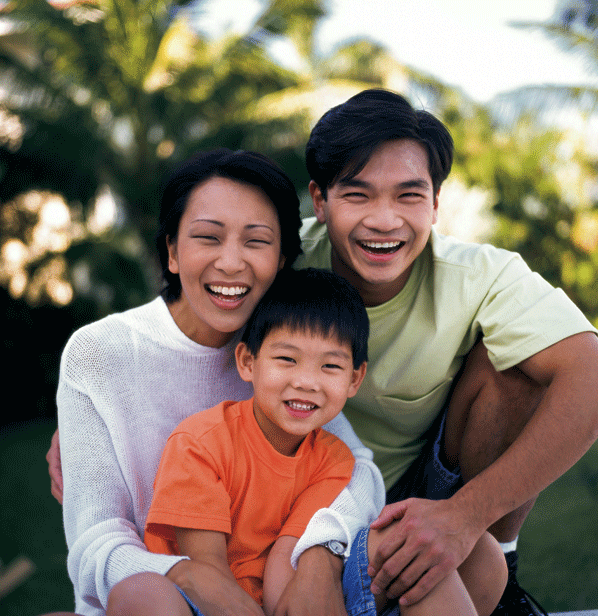 Every Child
Every Family
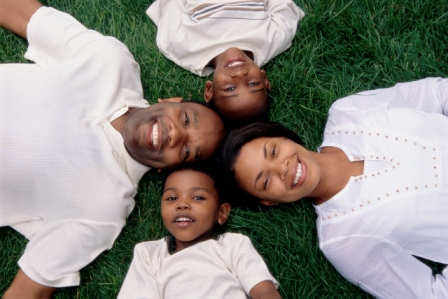 Every Day
Every School
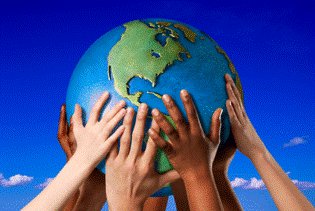 Engaging Every Family
Steven M. Constantino, Ed.D.
Twitter/@smconstantino
www.drsteveconstantino.com
Why Engaging Families Matters: Research and ROI
Attendance Improves
Grades Improve
Test Scores Improve
Student Attitudes and Behaviors Improve
Achievement Gap Closes
Why Engaging Families Matters: Research and ROI
Teacher Satisfaction/Efficacy/Retention Improve
Improved Parent/Child Communication
Improved Home Learning Environments
My Definition of Family Engagement
The degree to which families are empowered to be involved in the educational and academic lives of their children and the degree to which schools and school districts support and sustain the efficacy of parents in shaping their own child’s academic future.
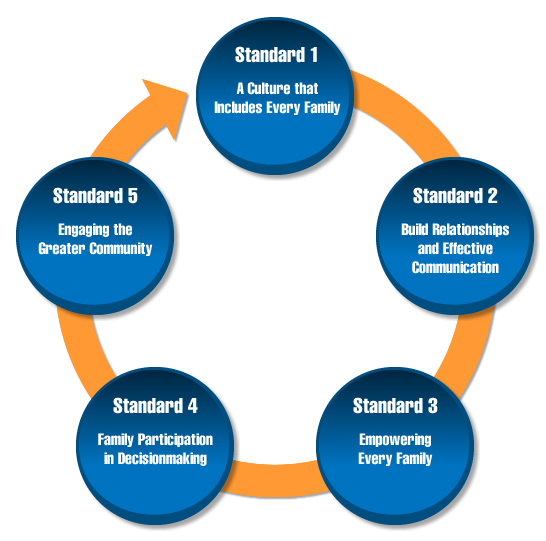 The New Standards for Global Family Engagement
© Steven M. Constantino
Universal Truths of Family Engagement
All Families want their children to exceed them in quality of life
Less than 2% of families are truly apathetic with regard to their children’s education
A commitment by the school is the first step.
Engaging families in the educational lives of children is culture-changing
The more focus on parent efficacy, the more direct impact on student learning.
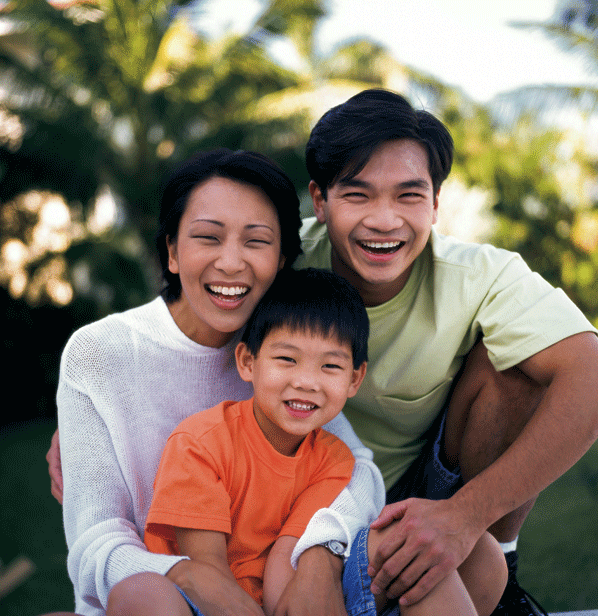 Every Child
Every Family
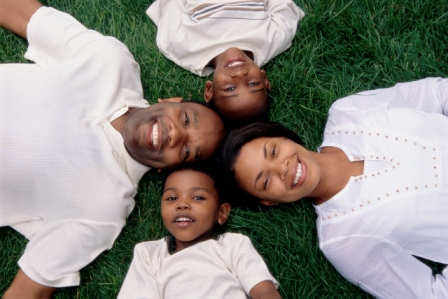 Every Day
Every School
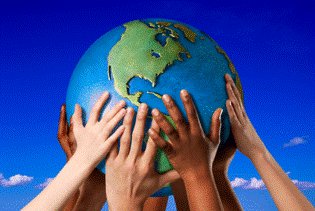 Thank You!
Steven M. Constantino, Ed.D.
Twitter/@smconstantino
www.drsteveconstantino.com